Start-Up - Discussion
8/31/15
With your VERTICAL PARTNER,  discuss the following:

We’ve all heard of love at first sight, but in this digital age, some people “meet” without really meeting. 

Do you think it is possible to fall in love with someone you have never actually met? Why or why not?
Start-Up - Writing
Now go to your Start-up/Exit ticket chart for this week and, under Monday, copy and answer this question:

We’ve all heard of love at first sight, but in this digital age, some people “meet” without really meeting. 

Do you think it is possible to fall in love with someone you have never actually met? Why or why not?
Today’s Objective
By the end of the lesson, students will be able to:

Determine the meanings of words in the text, using context clues, and analyze their effect on the story. Students will, in discussion and in writing, analyze the author’s word and structure choices and their impact on the story as a whole, citing specific textual evidence as support.


CCSS.ELA-LITERACY.RL.11-12.1           CCSS.ELA-LITERACY.RL.11-12.3            CCSS.ELA-LITERACY.RL.11-12.4           CCSS.ELA-LITERACY.RL.11-12.5
Jack Finney
(1911 – 1995)
Born in Wisconsin in 1911
Lived in several places, including New York City (which he wrote about in several of his stories)
Moved to California in 1954. 
Died in 1995 at 84 years old.
Jack Finney’s Writing
First published in 1943 in Cosmopolitan Magazine
Wrote mostly short stories for magazines until the mid-1950s
One of his most famous works was The Body Snatchers, written in 1955 and made into a movie in 1956 (then remade in 1978). Another was Time and Again, written in 1970, which focused on a time-traveler in New York City.
Much of his work had science-fiction elements.
“The Love Letter” was written in 1959 and first published in the Saturday Evening Post.
In Class Reading
Today, we will begin reading Jack Finney’s short story, “The Love Letter,” in class.

You will be listening to a reading of the story and following along. 

We will stop FREQUENTLY to discuss the plot, characters, and other elements of a narrative.
Expectations
Heads up, eyes on the reading, following along, and NOT reading ahead!

When we pause to discuss, be prepared to contribute to the discussion.

If given the chance to stop and answer in-text questions, take advantage of it! You will be responsible for ALL in-text work, to be due after we finish the story.
Exit Ticket
In your Start-ups/Exit Tickets chart for Monday, 
copy down and answer the following question:

In the opening of the story, the author uses FORESHADOWING in his description of the desk. We discussed a couple of examples in class.

Take one quote from the story that you think is an example of foreshadowing, copy it into your chart, and then explain WHY it is a good example.
Start-Up - Discussion
9/1/15
With your HORIZONTAL PARTNER,  discuss the following:

In yesterday’s reading, we learned a little about the main character, and we read where he found the love letter in the secret drawer. 

Based on what we know about him already, what do you think he will do next? Give your partner EVIDENCE from the text to support your answer.
Start-Up - Writing
Now go to your Start-up/Exit ticket chart for this week and, under Tuesday, copy and answer this question:

What did YOUR PARTNER say that he/she thought the narrator would do next? What evidence did they give to support their answer?
Today’s Objective
By the end of the lesson, students will be able to:

Determine the meanings of words in the text, using context clues, and analyze their effect on the story. Students will, in discussion and in writing, analyze the author’s word and structure choices and their impact on the story as a whole, citing specific textual evidence as support.


CCSS.ELA-LITERACY.RL.11-12.1           CCSS.ELA-LITERACY.RL.11-12.3            CCSS.ELA-LITERACY.RL.11-12.4           CCSS.ELA-LITERACY.RL.11-12.5
Expectations
Heads up, eyes on the reading, following along, and NOT reading ahead!

When we pause to discuss, be prepared to contribute to the discussion.

If given the chance to stop and answer in-text questions, take advantage of it! You will be responsible for ALL in-text work, to be due after we finish the story.
A Civil War Era Post Office
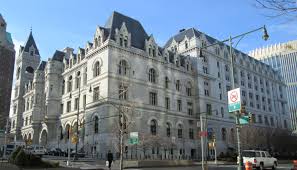 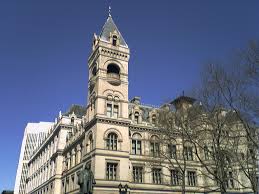 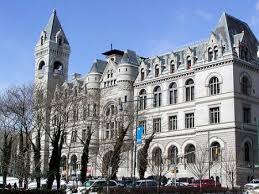 Exit Ticket
In your Start-ups/Exit Tickets chart for Monday, 
copy down and answer the following question:

The author chooses to have his character, Jake Belknap, drop the letter in an old post office slot rather than in the corner mailbox.

Why do you think the author made that choice? How does it change the mood of the story?
Start-Up - Discussion
9/3/15
With your VERTICAL partner, discuss the following:

There were several ways that the author found to “connect” Jake Belknap and Helen Worley. Some were things they shared in common. Others had to do with Jake’s actions.

What things did their stories have in common? What choices did the author have Jake make, in his actions, that made him seem closer to Helen?
Start-Up - Writing
In your Start-Up chart for Thursday, copy and answer the question.

There were some of the ways that the author found to “connect” Jake Belknap and Helen Worley. 

What things did their stories have in common? What choices did the author have Jake make that made him seem closer to Helen?
Today’s Objective
By the end of the lesson, students will be able to:

Determine the meanings of words in the text, using context clues, and analyze their effect on the story. Students will, in discussion and in writing, analyze the author’s word and structure choices and their impact on the story as a whole, citing specific textual evidence as support.


CCSS.ELA-LITERACY.RL.11-12.1           CCSS.ELA-LITERACY.RL.11-12.3            CCSS.ELA-LITERACY.RL.11-12.4           CCSS.ELA-LITERACY.RL.11-12.5
Expectations
Heads up, eyes on the reading, following along, and NOT reading ahead!

When we pause to discuss, be prepared to contribute to the discussion.

If given the chance to stop and answer in-text questions, take advantage of it! You will be responsible for ALL in-text work, to be due after we finish the story.
Exit Ticket
In your Exit Tickets chart for Thursday, 
copy down and answer the following question:

In Helen’s letter, she asks Jake, “Where can I reach you?” We can assume that he will write another reply.

If you were Jake, how would you answer Helen’s letter? Specifically, how would you answer her question of how she can reach you?
Start-Up - Discussion
9/4/15
With your HORIZONTAL partner, discuss the following:

We have talked quite a bit about the word “rational.” We know that a rational person is someone who leads with their head and not their heart or emotions.

Would you say that YOU tend to be more rational or more emotional? Which drives you: logic or emotion? Give examples from your life that support your answer.
Start-Up - Writing
In your Start-Up chart for Friday, copy and answer the question.

You should have just talked with your partner about whether they consider themselves more rational or emotional. 

Which did YOUR PARTNER say they were: more rational or more emotional? What examples did they give to support their answer?
Today’s Objective
By the end of the lesson, students will be able to:

Determine the meanings of words in the text, using context clues, and analyze their effect on the story. Students will, in discussion and in writing, analyze the author’s word and structure choices and their impact on the story as a whole, citing specific textual evidence as support.


CCSS.ELA-LITERACY.RL.11-12.1           CCSS.ELA-LITERACY.RL.11-12.3            CCSS.ELA-LITERACY.RL.11-12.4           CCSS.ELA-LITERACY.RL.11-12.5
Expectations
Heads up, eyes on the reading, following along, and NOT reading ahead!

When we pause to discuss, be prepared to contribute to the discussion.

If given the chance to stop and answer in-text questions, take advantage of it! You will be responsible for ALL in-text work, to be due after we finish the story.
HOMEWORK
ALL questions in the story packet and ALL work on the worksheet pages that follow the story are DUE TUESDAY!
Exit Ticket
In your Exit Tickets chart for Friday, 
copy down and answer the following question:

Did you expect the story to end the way it did? If so, what evidence did you see in the story to support that? If not, what did you think would happen? What evidence from the story supports your opinion?